Výzkum volební účasti
Jakub Jusko
Volební účast
„Volení jako nejběžnější a nejdůležitější akt občana v demokracii“ Aldrich 1993


„Jeden z nejdůležitějších indikátorů demokratické výkonnosti (performance)“ Powell 1982


„Důležitý faktor volebních výsledků“
2
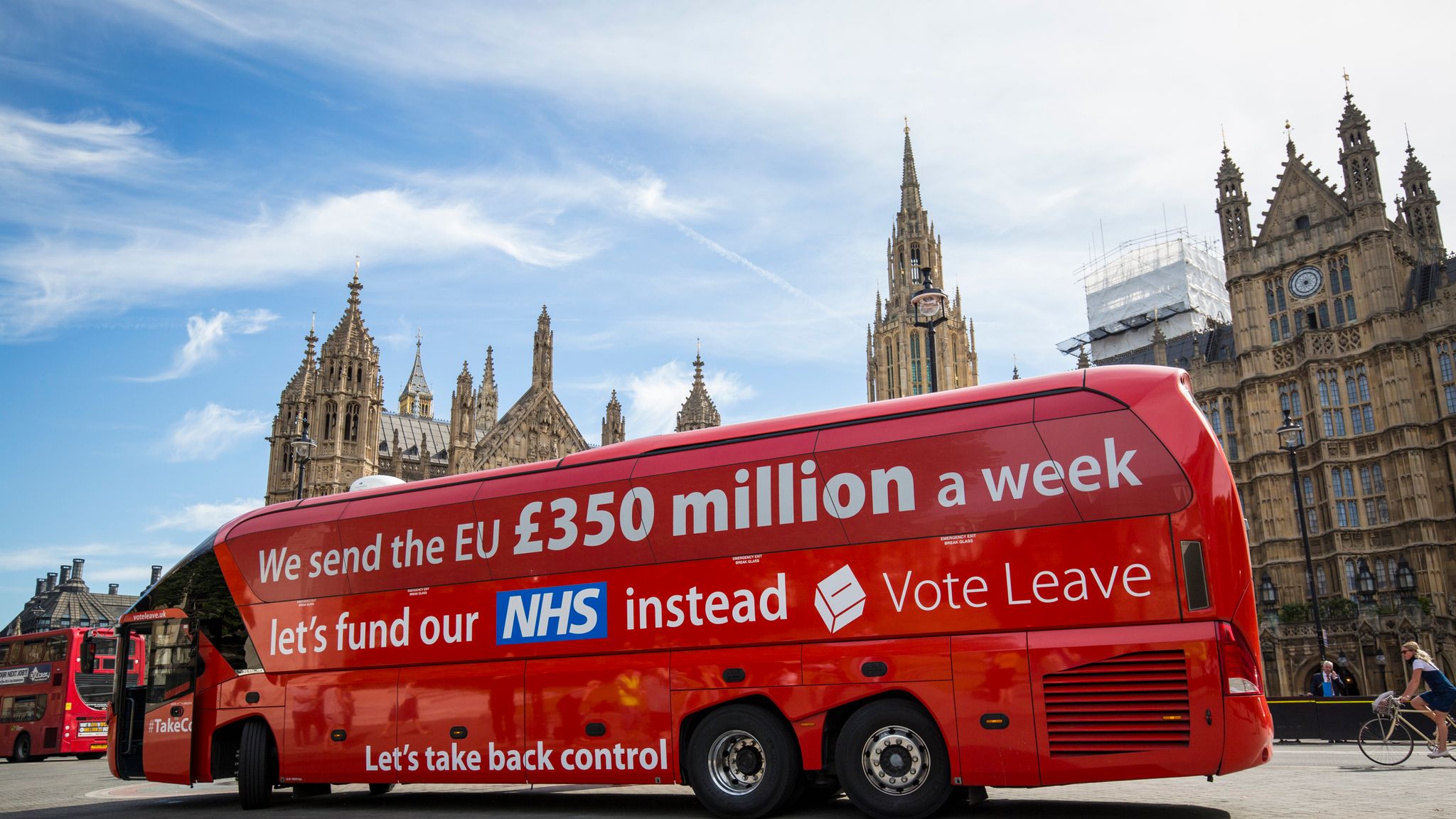 Volebná účasť
3
Zdroj: Fisher et al. 2018
4
Zdroj: Cancela a Geys 2016
5
Náhled na problematiku
Spor o tom, jestli vysoká VÚ je důležitá:
- JE (např. Lijphart 1997) vs. NEMUSÍ (např. Rosema 2007)

Práce s individuální i marko-úrovní, data založené od cross-sectional po longitudálne surveys, od big-data po experimentální metody

Volební účast a volení jedna z nejzkoumanějších oblastí politického chování => jinými slovy – mnoho výzkumu
6
Nutné filtrování
Mýty a fakta voleb(né účasti)
7
Náhled na problematiku
Zkoumání: 1) Či se volí (jaká je vysoká účast a proč), 
                     2) Jak se volí (determinanty volby konkrétní strany)

Nedostatek konsenzu v rámci vědecké komunity na „jádře modelu“ VÚ -> mnoho faktorů a teorií, ne vždy platí

Můžou pomoct meta-analýzy VÚ (např. Geys 2006, Smets a Van Ham 2013, Cancela a Geys 2016, Stockemer 2017)
8
Dvě odvětví studií o VÚ
1) Studie na individuální úrovni

Které osobní charakteristiky mezi voliči jich odlišují v tom, aby šli volit?


2) Makro-level studie

Jak kontext, v kterém se volby uskutečňují, ovlivňuje VÚ?
9
1) Studie na individuální úrovni
10
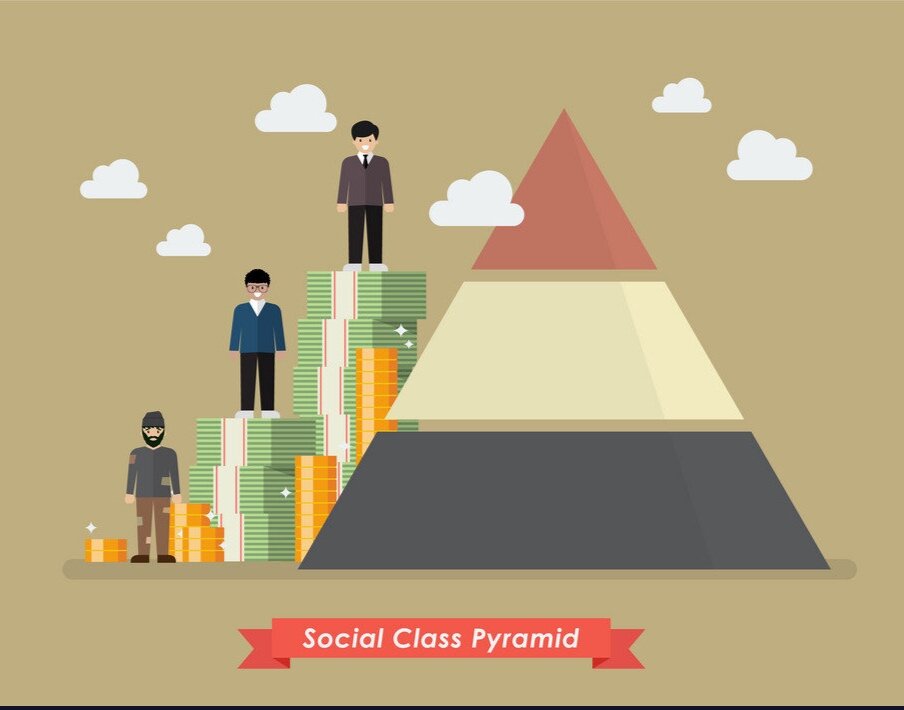 11
A) Model socio-ekonomického statusu (SES, the resource model)
Participace je akt řízený individuálními prostředky (čas, peníze, skills)

Osoby, které pracují, mají vyšší příjem a vyšší SES mají větší šanci na širší spektrum prostředků

Osoby s nízkým SES mají menší šanci na participaci, protože:
neumí ustát náklady na volení (jak volit, registrování)
potřeba koncentrace na vlastní materiální blaho nezvyšuje občanský zájem a tím aj zájem o politiku
12
A) Model socio-ekonomického statusu (SES, the resource model)
Věk (+): mladí voliči nemají jasno v jejich politických zájmech, dospělí častěji přijímají společenské normy, změny v společenských sítích (skupinách)

Vzdělaní (+): přispívá k zdrojům -> proxy sociální třídy a skills
                           jeden z nejsilnějších prediktorů, 
                           paradox zvyšující vzdělanosti (a nezvyšující se účasti)

Příjem (+): malé no signifikantní efekty
13
A) Model socio-ekonomického statusu (SES, the resource model)
Rezidenční stabilita (+): větší ukotvení občanů v komunitě -> silnější komunitní vazby -> lepší znalost místních (politických) záležitostí

Region (-): možné velké rozdíly v rámci krajiny (jako kontrolní proměnná)
14
15
A) Model socio-ekonomického statusu (SES, the resource model)
Méně „úspěšné“ proměnné:
gender ALE výzkum Burns et al. (2001)

rasa

občanství

manželský status – víc angažovaný partner, větší snaha o “dobré občanství“ vs. méně volného času
16
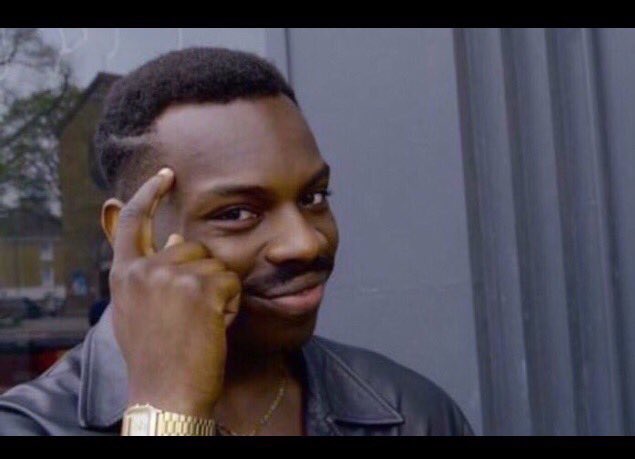 17
B) Model racionální volby
Zaměřuje se na „kalkul volení“ voliče, který by měl volit, když benefity převáží nad náklady volby

R = PB - C

Volič by měl volit, když PB > C

Modifikovaná verze: R = PB – C + D
18
B) Model racionální volby
Občanská povinnost (D) (+): „v demokracii je morální povinnost každého voliče jít k volbám“, „potřebné na zachovaní demokracie“, „nesplnění = provinění“

Instrumentální benefity (B) (+): zaujímá mě, kdo vyhrál volby, osobní prospěch z vítězství

Náklady (C) (-): čas na volbu, jak „těžké“ je jít volit (méně úspěšné)
19
B) Model racionální volby
Pr) Blais et al. (2000): The calculus of voting: An empirical test
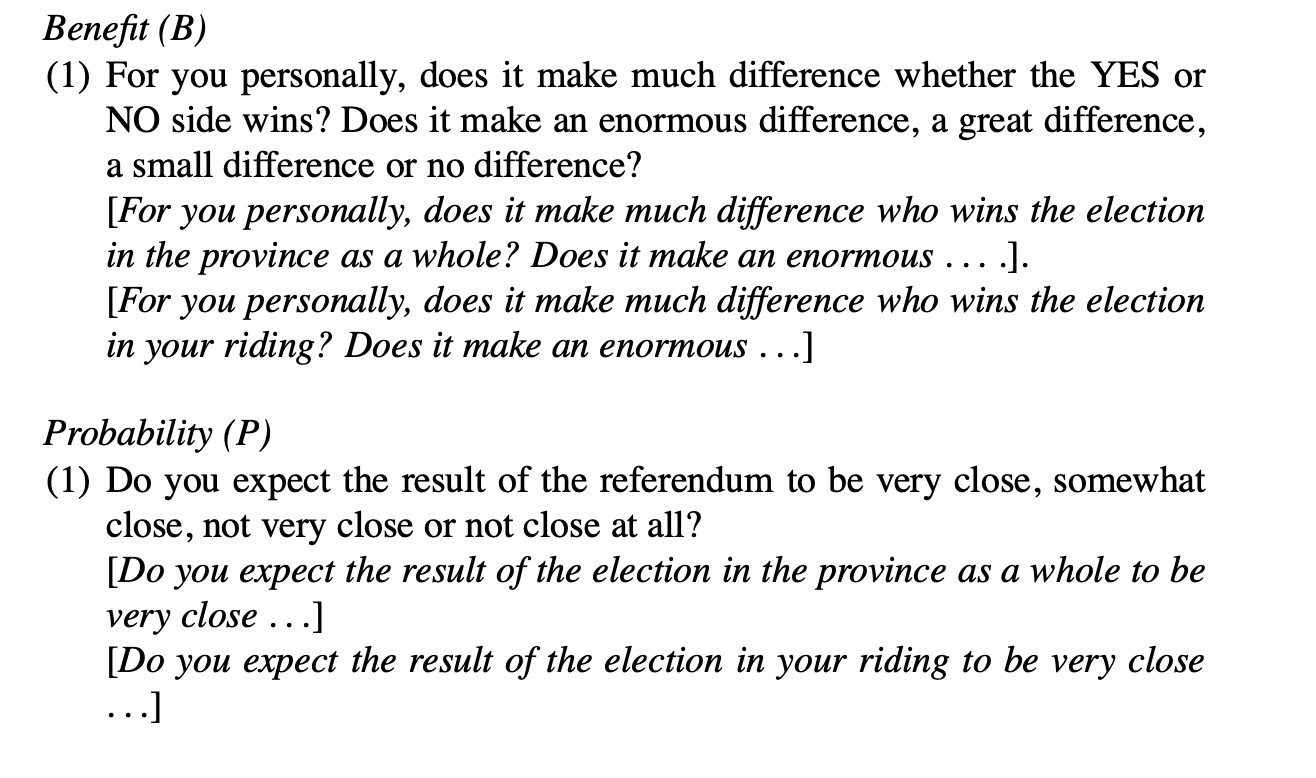 20
B) Model racionální volby
Pr) Blais et al. (2000): The calculus of voting: An empirical test
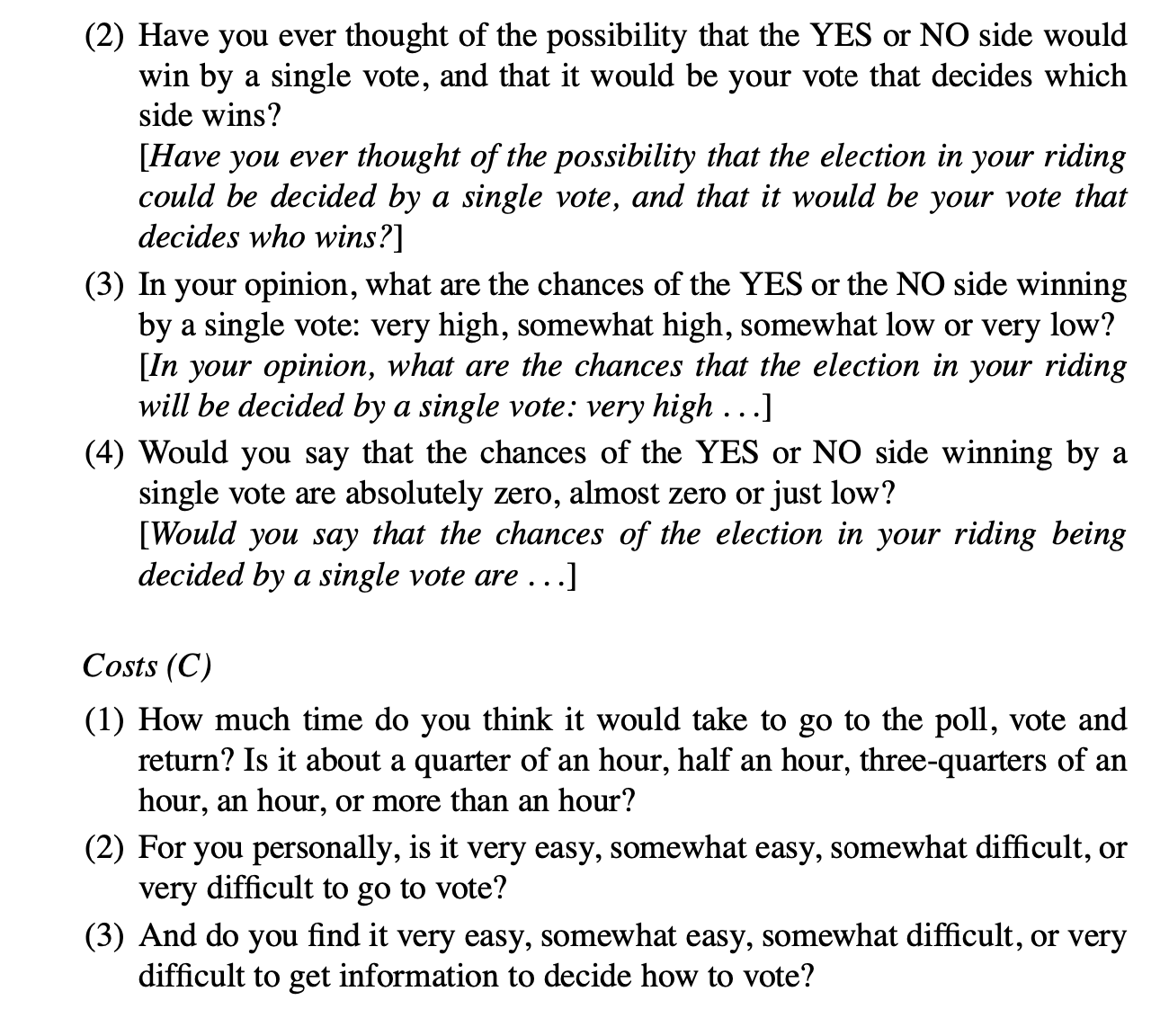 21
B) Model racionální volby
Pr) Blais et al. (2000): The calculus of voting: An empirical test
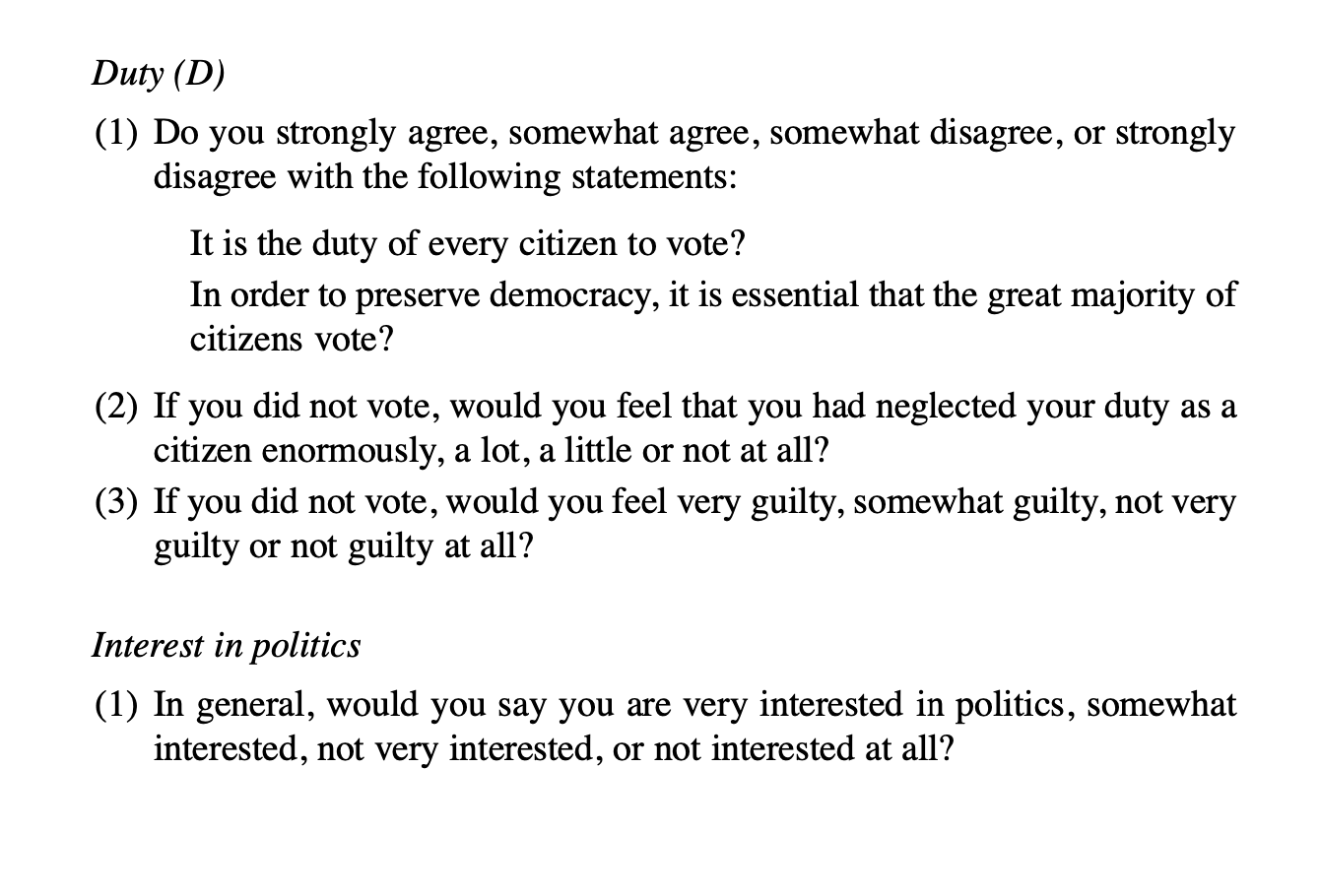 22
B) Model racionální volby
a věk
Rozdíly spojené s věkem v rámci C -> dospělost -> výsledky -> sociální sítě -> kapacita pol.znalosti + skills -> náklady na zisk informací         -> korelace s věkem


Rozšíření B) vysvětlení o behaviorální složku => volení je HABITUÁLNÍ = volení v prvých volbách usnadňuje volení v následujících volbách, čím je VÚ pravděpodobnější (více jak věk a vzdělání)

Důležité hlavně u mladých (prvovoliči) -> změna v chování je silnější -> snowball efekt na dlouhodobé politické chování (a opačně)
23
B) Model racionální volby
a věk
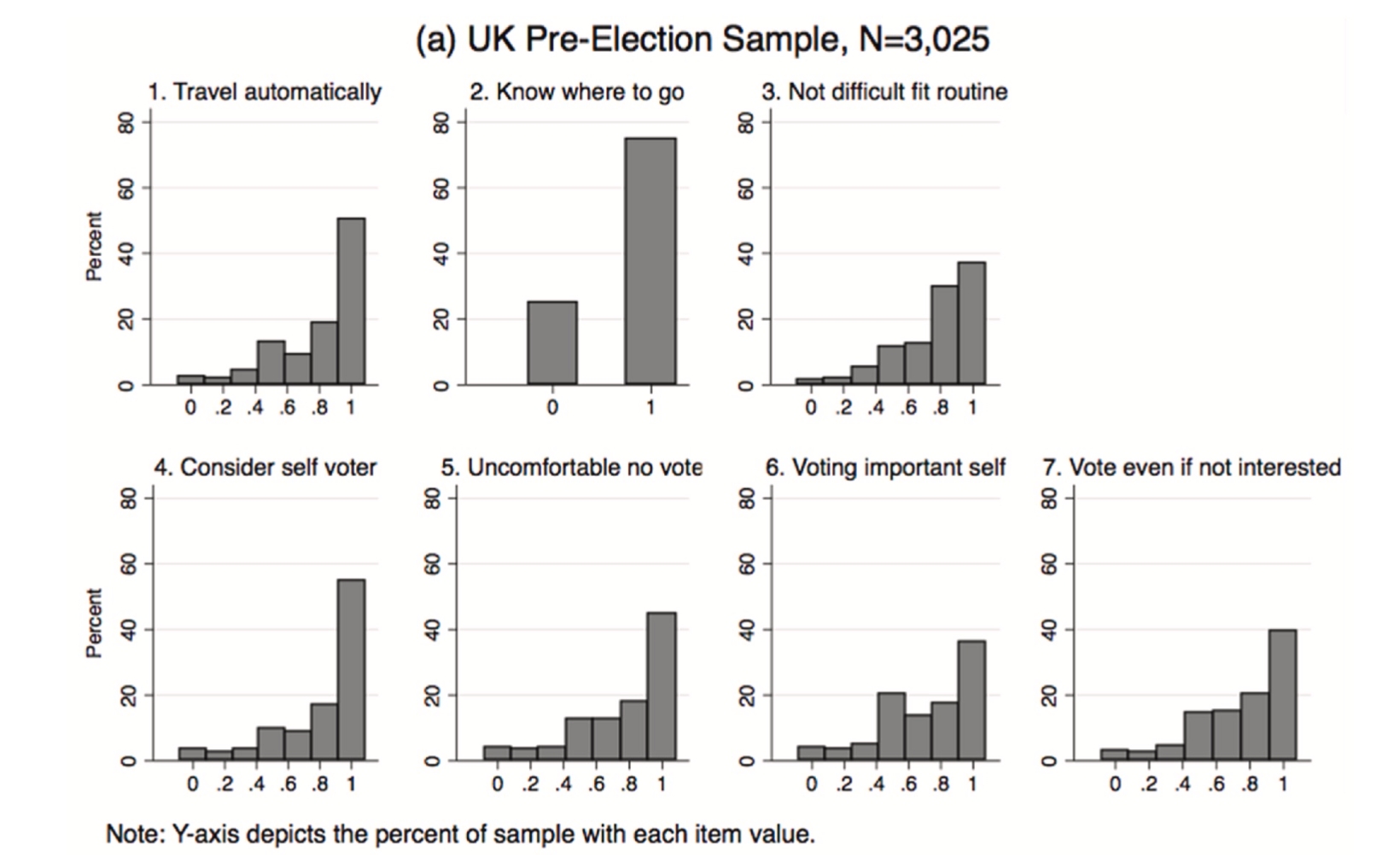 Rozdíly spojené s věkem v rámci C -> dospělost -> výsledky -> sociální sítě -> kapacita pol.znalosti + skills -> náklady na zisk informací         -> korelace s věkem


Rozšíření B) vysvětlení o behaviorální složku => volení je HABITUÁLNÍ = volení v prvých volbách usnadňuje volení v následujících volbách, čím je VÚ pravděpodobnější (více jak věk a vzdělání)

Důležité hlavně u mladých (prvovoliči) -> změna v chování je silnější -> snowball efekt na dlouhodobé politické chování (a opačně)
24
Zdroj: Cravens 2020
https://open.spotify.com/episode/2DSphgsZ7iXDXxycJRRwd4?si=034d4e2cf3d542f8
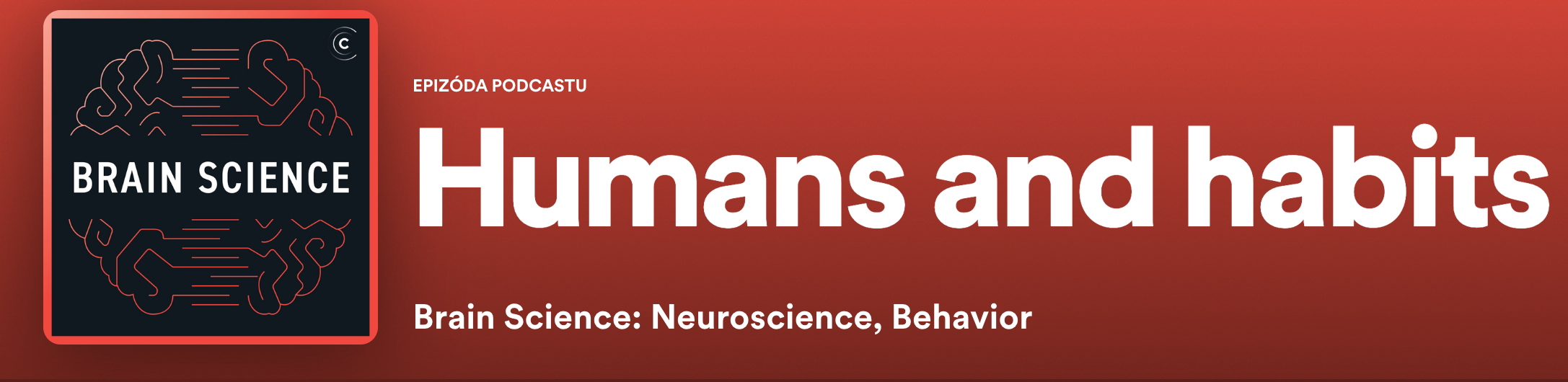 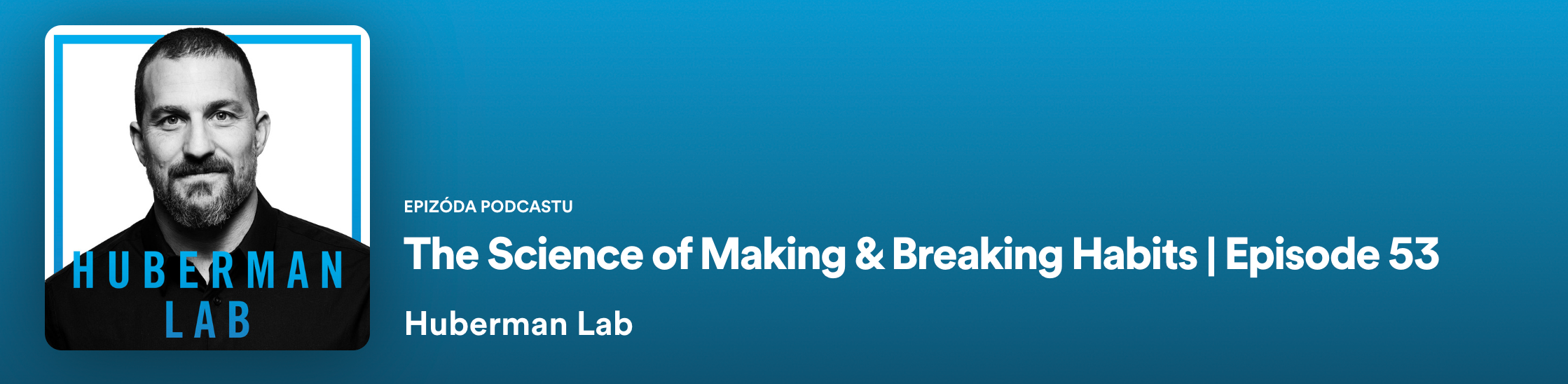 https://open.spotify.com/episode/1k7ofXS8KOle5Gj1Ov40Cj?si=9afe4de336ac4559
25
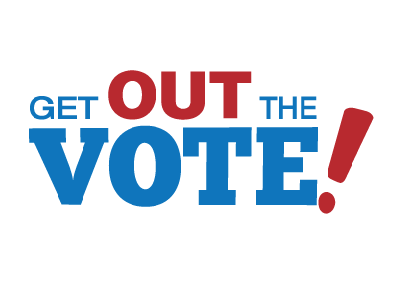 26
C) Mobilizační model
Někdy brán v rámci modelu racionální volby

Politické strany a organizace absorbují část nákladů na participaci (C) poskytováním informací o stranách, kandidátech, politickém procese aby C nepřevážilo B

Břemeno participace je na organizacích, které mobilizují racionálně „deaktivovanou“ veřejnost
27
C) Mobilizační model
Stranická + nestranická mobilizace (GOTV) (+): zpravidla silnější efekt stranické mobilizace

Vystavení se médiím (+):
Politické zprávy vedou k vyšší míře politické informovanosti
Čtení novin, televize, rádio, pozitivní účinek na VÚ (zvýšení množství obsahu ale per se nezvýší VÚ)
28
C) Mobilizační model
Př.) Green et al. 2013 - Field Experiments and the Study of Voter Turnout

Způsoby:
door to door => navýšení 2,54 p.b.
telefonáty => navýšení 0,16-1,94 p.b.
direct mail + letáky nechané u dverí => navýšení 1 p.b.
Nepersonální techniky přinášejí slabší efekty

Argumenty:
sociálny nátlak, poděkovaní, těsnost voleb, občanská povinnost...
29
D) Socializačně-psychologický model
S 

Formativní část života mezi dětstvím a dospělostí je všeobecně považována za klíčovou periodu zisku základu politických postojů a chování

Důležitá role rodičů, učitelů, školy, médií,…

Méně úspěšné: vzdělání rodičů a SES; politická diskuse
30
D) Socializačně-psychologický model
P 

Více kognitivní charakteristiky, vcelku úspěšné

Zájem o politiku, politická znalost (+) => mají fungovat jako resources, snižují C

Personální preference asociované se stranickou identifikací, ideologií (+) => mají fungovat jako benefity (radost z aktu volení)

Méně úspěšné: kognitivní znalosti, důvěra v instituce, spokojnost s demokracii, důvěra v jiné,…
31
2) Studie na makro-úrovni
32
A) Institucionální proměnné
Povinné volení (+):
Země, kde občané mají zákonem stanovenou povinnost jít volit mají vyšší VÚ

„jenom“ poloviční efekt v případe neuplatnění sankce, nebo částečné sankce (oproti plným sankcím)


Důležitost voleb (+):
Čím důležitější volby (silnější zastupitelské těleso), tím silnější stimul participace

Čím víc voleb v daný den, tím vyšší účast
33
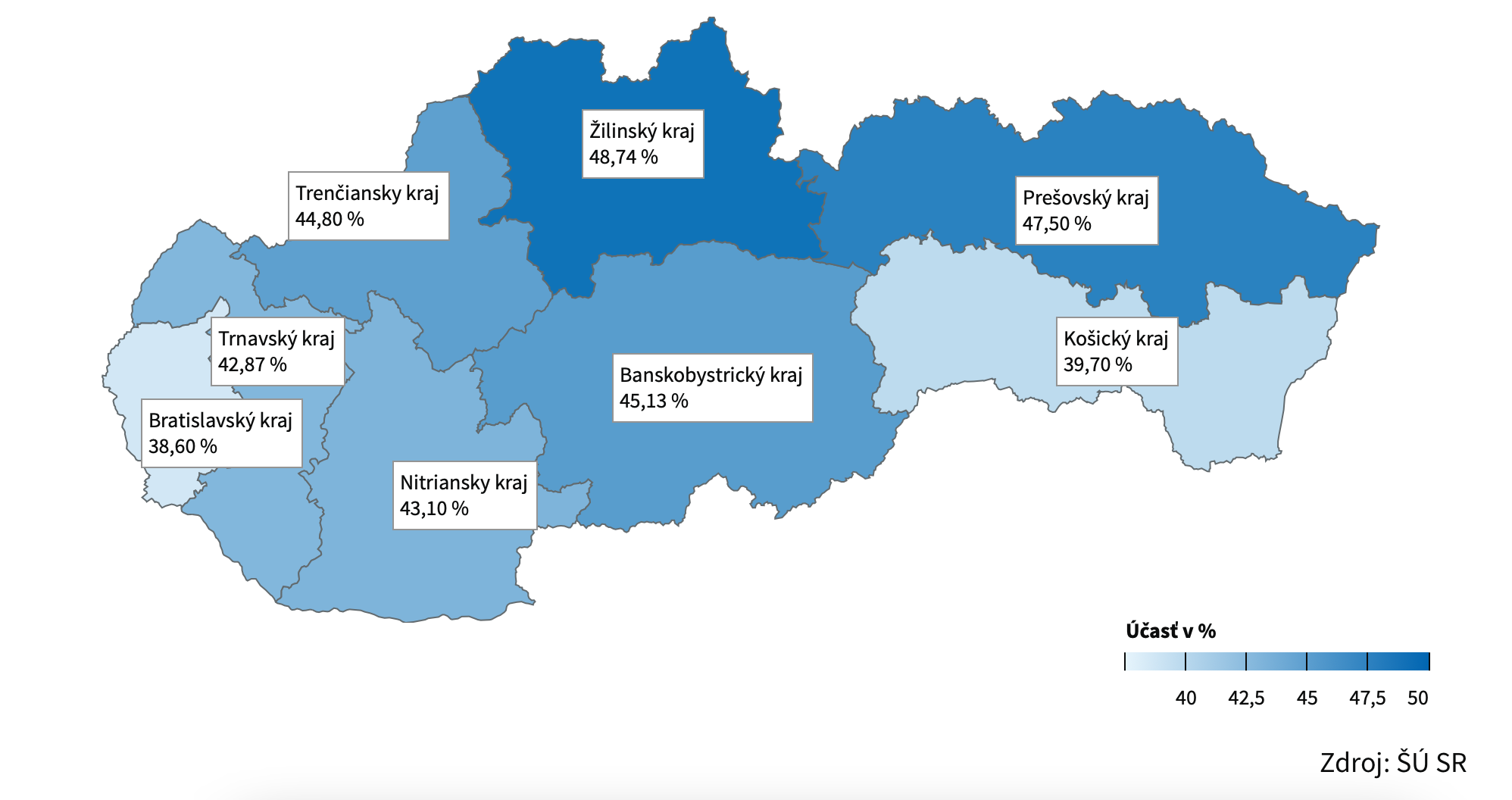 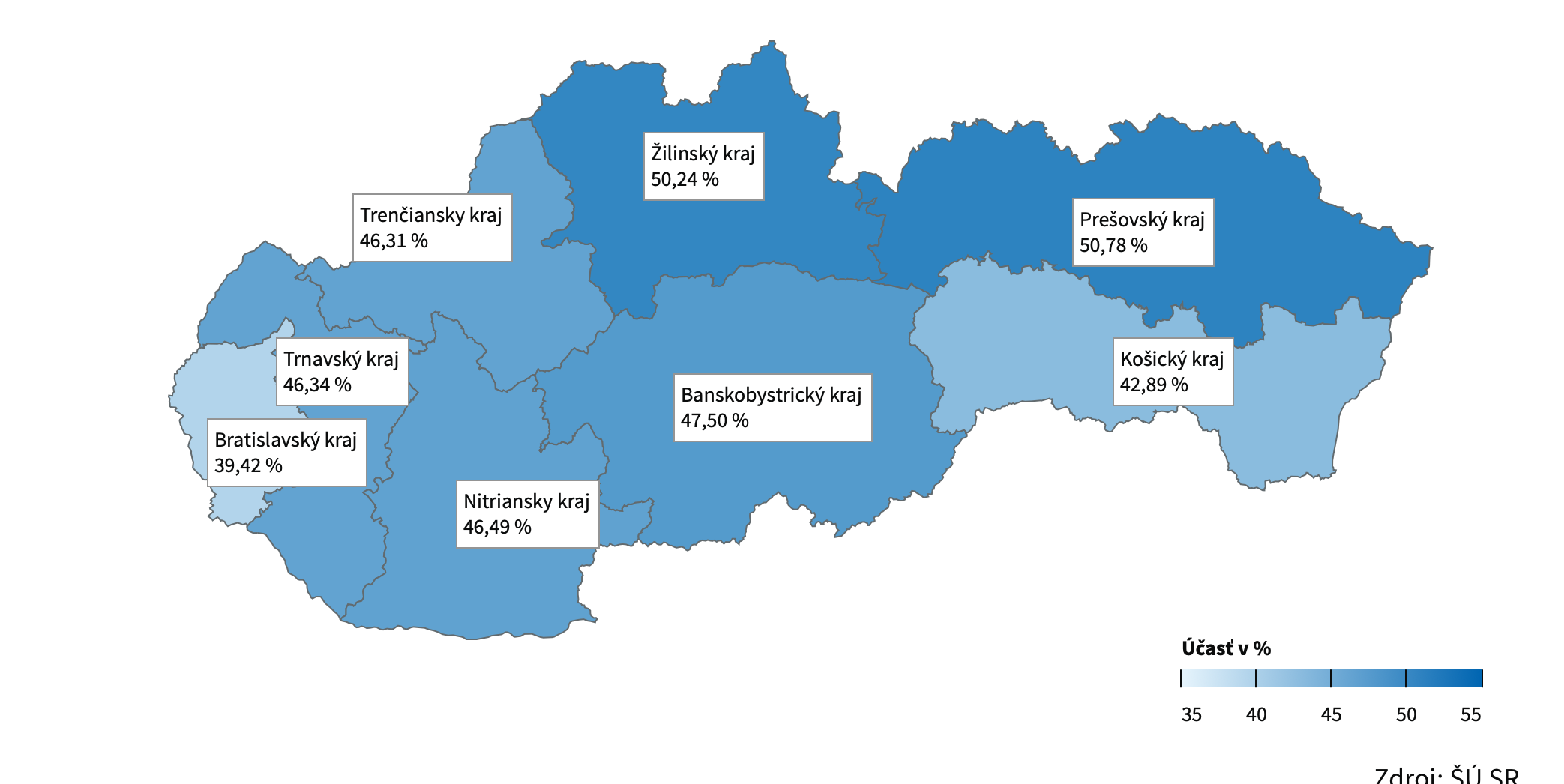 34
A) Institucionální proměnné
Jiné:
Volební systém (PR+, FPTP-): argumentačně zvládnuté ALE jenom minorita případů (hlavně zvýšením případů o krajiny mimo západní EUR)

Snížení věku na volení (-): těžké na měření (není mnoho mimo hranice 18 let)

Jedna komora, volení ve volný den, lehčí způsob volení: nejasné závěry
35
B) Socio-ekonomické proměnné
Velikost populace (-): menší země mají homogennější obyvatelstvo, bližší vztahy mezi sebou a zástupci (možná pocit vyššího P?)

Jiné:
Ekonomický rozvoj krajiny (+): dlouhodobý i krátkodobý, spojené s argumentem věku a vzdělaní ALE nejasné závěry
Hustota obyvateľstva (-), korupcia (-): málo případů
36
C) Politické a stranické proměnné
Těsnost voleb (+): 
souvisí s P v rámci racionálního modelu

čím je menší mezera mezi dvěma hlavními kandidáty/stranami -> vyšší šance, že hlas občana se bude počítat => těsné volby přivolávají mediální pokrytí a více stranické mobilizace

Blais (2020) funguje vs. Stockemer (2017) ne
37
C) Politické a stranické proměnné
Méně úspěšné:

Počet stran (+): čím víc stran soutěží, tím víc možností na výběr mají voliči + lepší mobilizace -> spíše bude reflektovat jejich názor vs. Víc stran značí komplikovanější systém na pochopení (nutných víc info) + koaliční vládnutí
38
Současný výzkum volební účasti
39
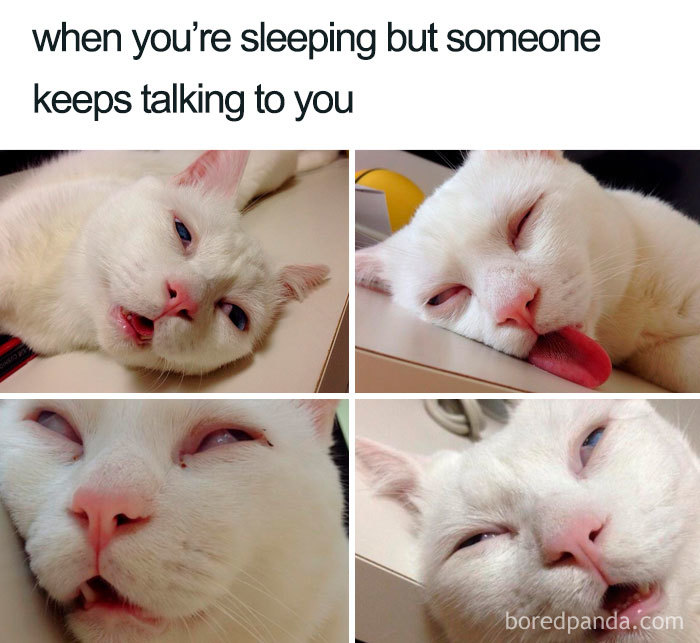 40
Současný výzkum
Ksiazkiewicz a Erol 2022 - Too tired to vote: A multi-national comparison of election turnout with sleep preferences and behaviors

Analýza 9 zemí (Finland, Greece, Ireland, Mexico, the Netherlands, New Zealand, the Philippines, Russia, and South Korea), dotazníky

Existuje asociace mezi spánkem, chronotypem a VÚ?

„those who sleep too little or too much are less likely to vote“

Ranní chronotyp – vyšší VÚ (ale ne vždy)
41
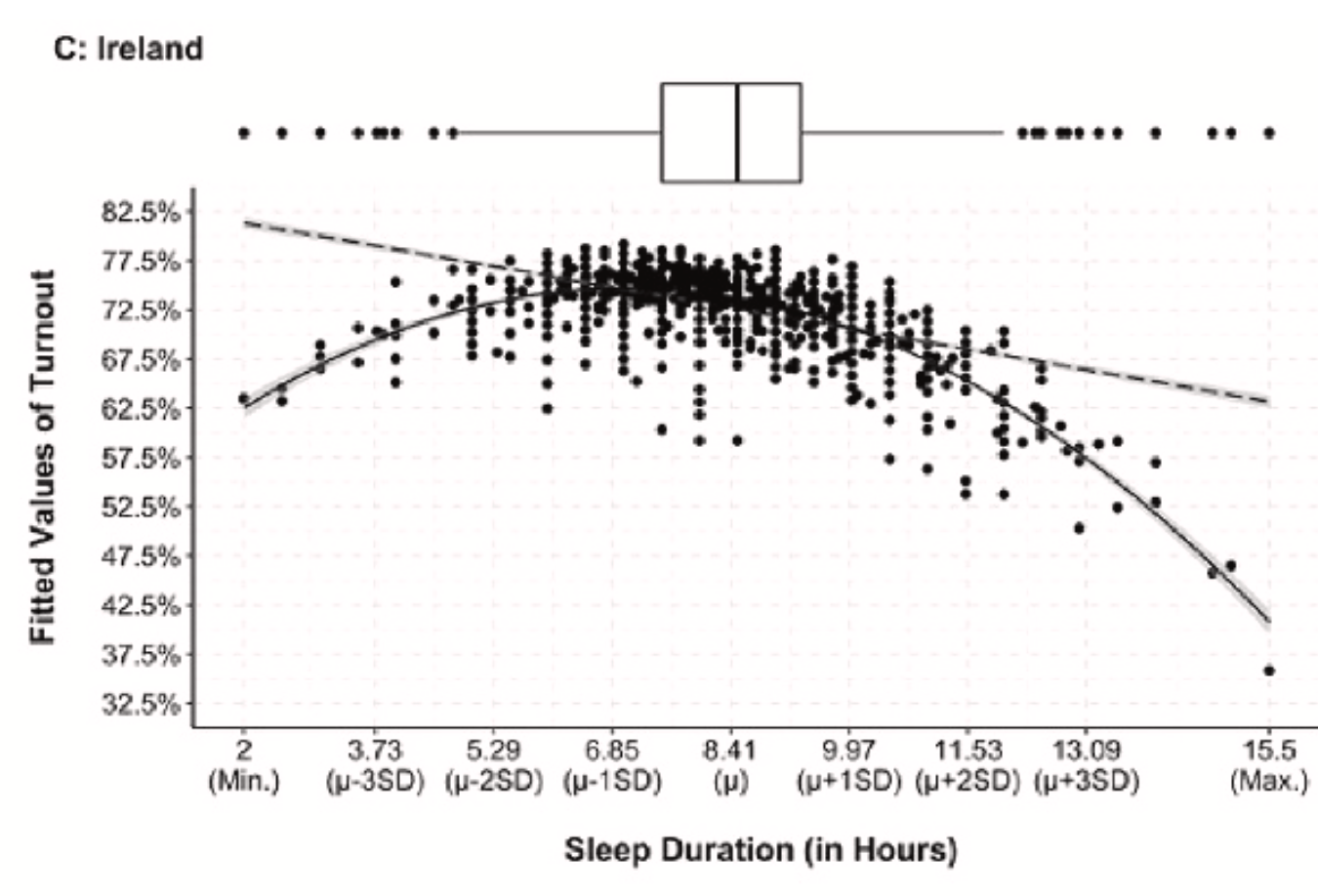 Současný výzkum
42
Současný výzkum
Petitpas et al. 2021 - Does E-Voting matter for turnout, and to whom?

Analýza e-volení u 30 voleb v Ženevě (Švýcarsko) mezi 2008 a 2016 na indi-úrovni

Smíšené výsledky výzkumu do teď

Nabídka e-volení jako alternativního způsobu volení (snížené náklady) =>       VÚ u nevoličů, občasných voličů (nehabituálních)
43
Současný výzkum
Haman a Školník 2020 - Socioeconomic or Political Variables? The Determinants of Voter Turnout in Czech Municipalities

Socioekonomické a politické proměnné na lokální úrovni v ČR (volby 2018)

6229 obcí

Krom “běžných“ proměnných i kvalita života v obci (Obce v datech): vyšší kvalita života v obci => VÚ
44
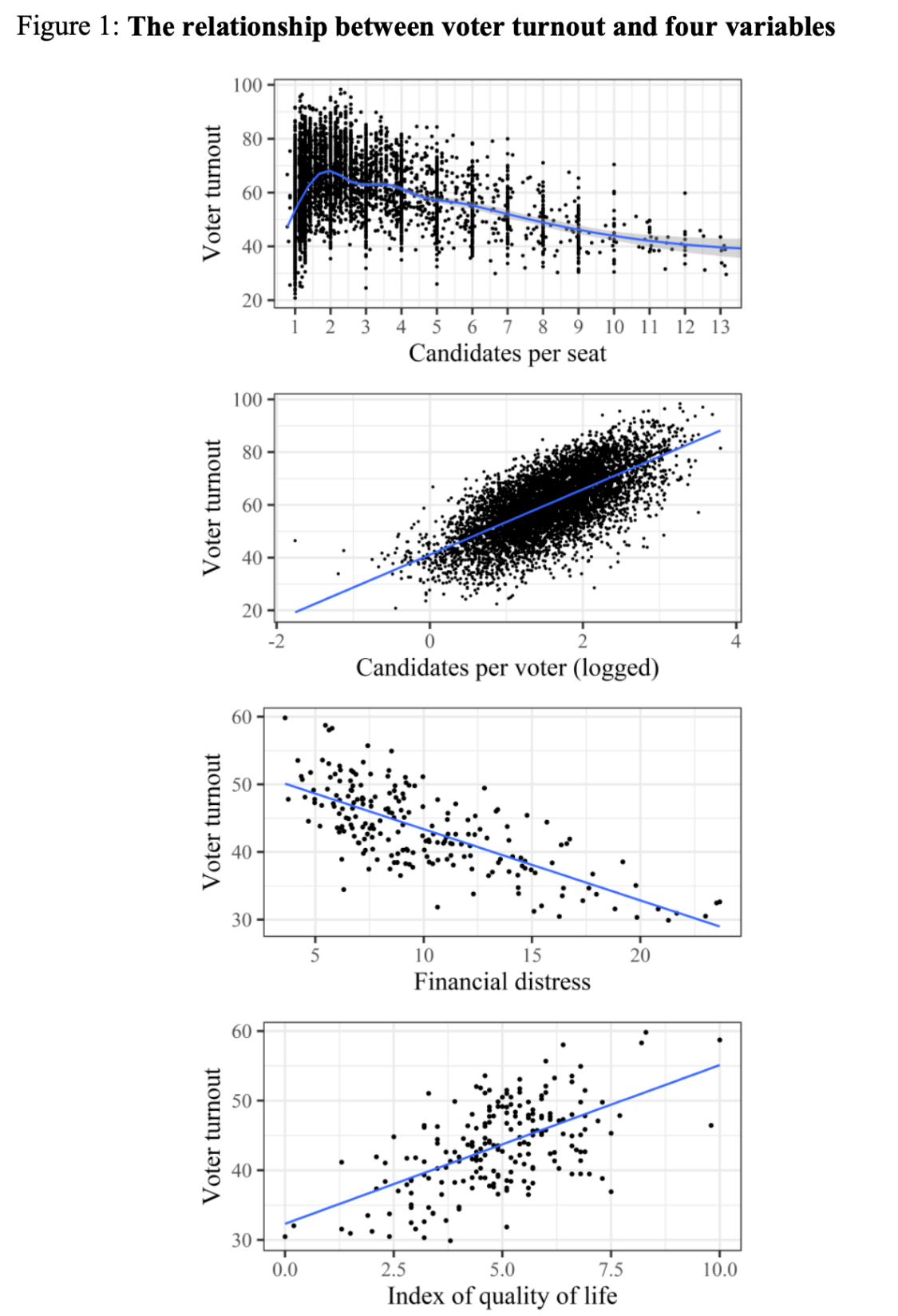 Súčasný výskum
45
Výzvy do budoucna
Výzkum poskytl nové prediktory VÚ (korupce, počasí, etnická frakcionalizace...) a lepší techniky modelovaní

Nutné brát výzkum kontextuálně (v rámci regiónů, zemí) a brát kontexty do úvahy

Nutná lepší komparace různých úrovní analýzy (lokální – regionální – národní) i mezi krajinami

Snaha o lepší „uchopení“ a měření proměnných (hlavně ZP TURNOUT) – TURNOUT jako: 
% registrovaných voličů
% voličů oprávněných volit (na základě věku) 
-> ne nutně náš problém
46
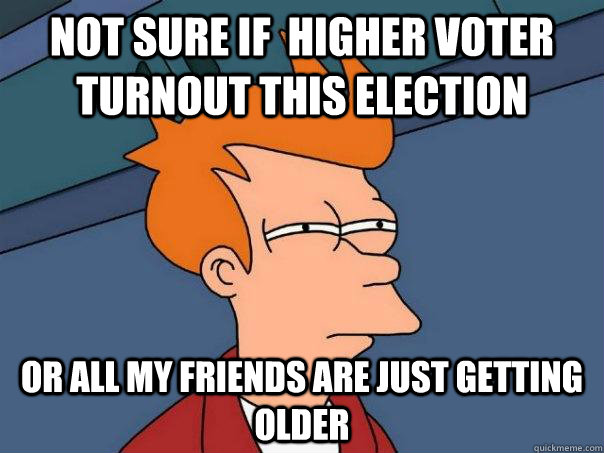 47
Literatúra
Aldrich, J. H. (1993). Rational choice and turnout. American journal of political science, 246-278.
Blais, A. (2006). What affects voter turnout?. Annu. Rev. Polit. Sci., 9, 111-125.
Blais, A., Young, R., & Lapp, M. (2000). The calculus of voting: An empirical test. European Journal of Political Research, 37(2), 181-201.
Burns, N., Schlozman, K. L., & Verba, S. (2021). The private roots of public action. Harvard University Press.
Cancela, J., & Geys, B. (2016). Explaining voter turnout: A meta-analysis of national and subnational elections. Electoral Studies, 42, 264-275.
Downs, A. (1957). An economic theory of democracy.
Fisher, J., Fieldhouse, E., Franklin, M. N., Gibson, R., Cantijoch, M., & Wlezien, C. (Eds.). (2018). The Routledge handbook of elections, voting behavior and public opinion (pp. 280-292). London: Routledge.
Geys, B. (2006). Explaining voter turnout: A review of aggregate-level research. Electoral studies, 25(4), 637-663.
Gomez, B. T., Hansford, T. G., & Krause, G. A. (2007). The Republicans should pray for rain: Weather, turnout, and voting in US presidential elections. The Journal of Politics, 69(3), 649-663.
Green, D. P., McGrath, M. C., & Aronow, P. M. (2013). Field experiments and the study of voter turnout. Journal of Elections, Public Opinion and Parties, 23(1), 27-48. 
Lijphart, A. (1997). Unequal participation: Democracy's unresolved dilemma presidential address, American Political Science Association, 1996. American political science review, 91(1), 1-14.
Merkley, E., Bergeron, T., Loewen, P. J., Elias, A., & Lapp, M. (2022). Communicating safety precautions can help maintain in-person voter turnout during a pandemic. Electoral Studies, 75, 102421.
Petitpas, A., Jaquet, J. M., & Sciarini, P. (2021). Does E-Voting matter for turnout, and to whom?. Electoral Studies, 71, 102245.
Powell, G. B. (1982). Contemporary democracies. Harvard University Press.
Riker, W. H., & Ordeshook, P. C. (1968). A Theory of the Calculus of Voting. American political science review, 62(1), 25-42.
Rosema, M. (2007). Low turnout: Threat to democracy or blessing in disguise? Consequences of citizens' varying tendencies to vote. Electoral Studies, 26(3), 612-623.
Smets, K., & Van Ham, C. (2013). The embarrassment of riches? A meta-analysis of individual-level research on voter turnout. Electoral studies, 32(2), 344-359.
Stockemer, D. (2017). What affects voter turnout? A review article/meta-analysis of aggregate research. Government and Opposition, 52(4), 698-722.
Stockemer, D., & Wigginton, M. (2018). Fair weather voters: do Canadians stay at home when the weather is bad?. International journal of biometeorology, 62(6), 1027-1037.
Školník, M. H. M. (2020). Socioeconomic or Political Variables? The Determinants of Voter Turnout in Czech Municipalities. Sociológia, 52(3), 222-244.
48